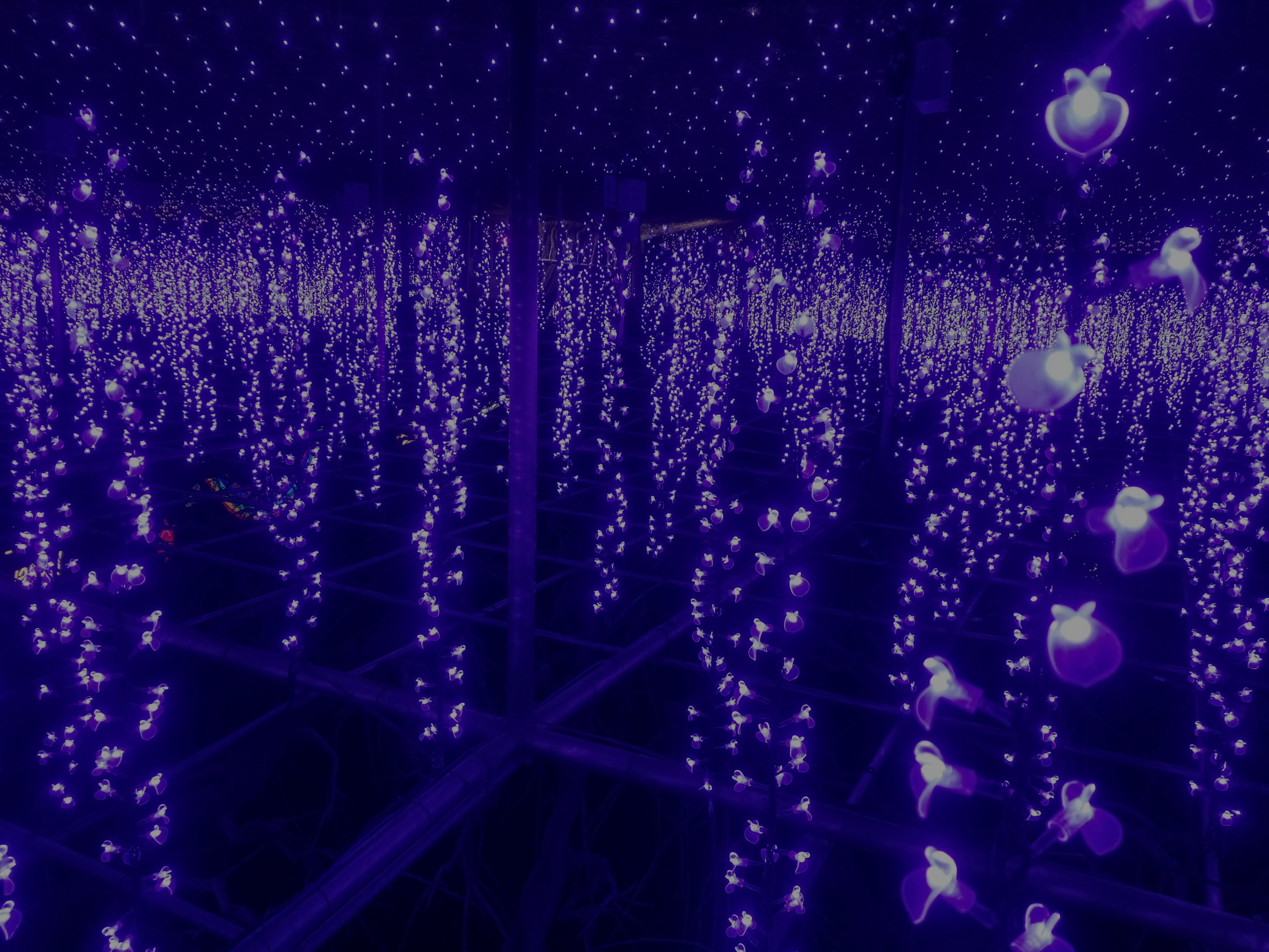 ～郡山安積ロータリークラブ例会卓話～
健康長寿で　なくてはならない理由
令和元年１２月２４日(火)

医療法人慈繁会　理事長　土屋 繁之
   （郡山コスモスＲＣ）
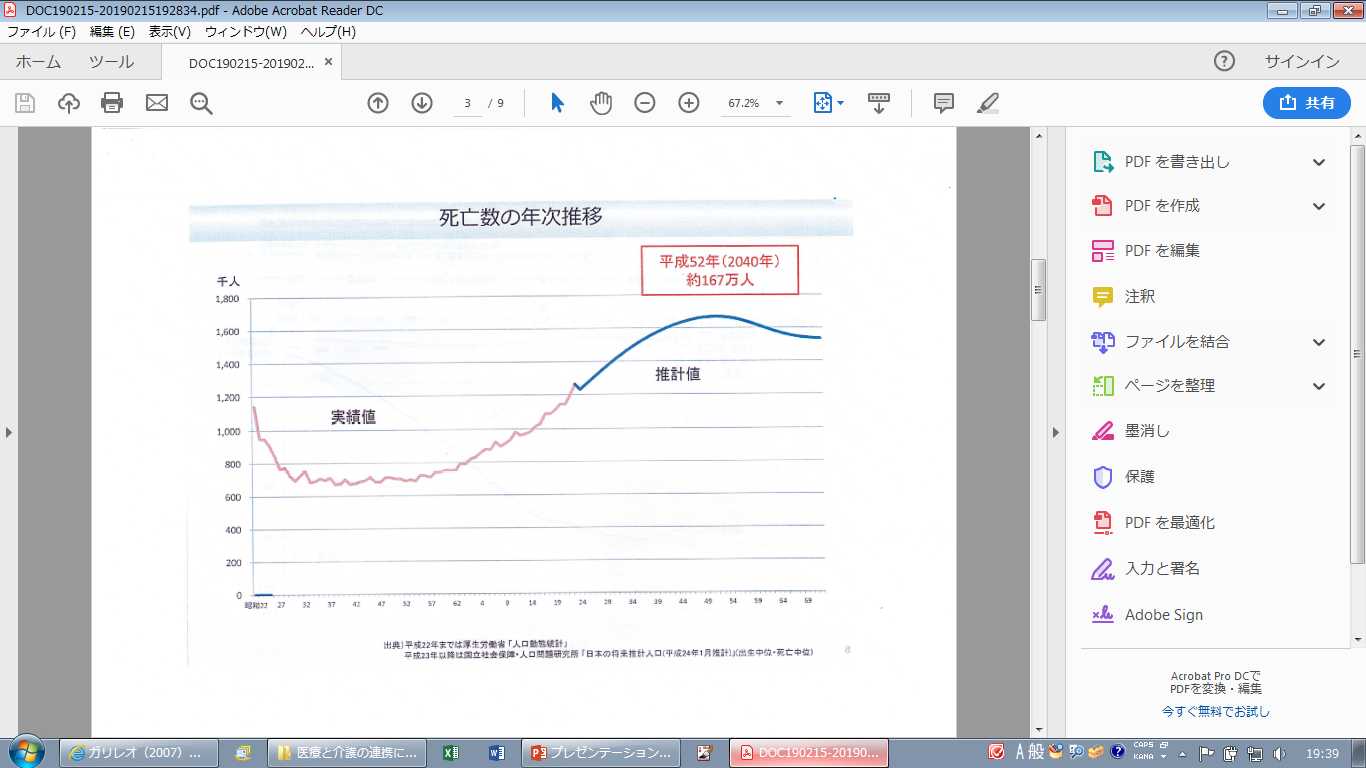 2
私たちの予想をはるかに超える
スピードで進む
少子高齢化　　多死社会
日本を支える若い世代が減少
3
平均寿命 (2018年)
男性：81.25歳　　女性：87.32歳
健康寿命 (2016年)
男性：72.14歳　　女性：74.79歳
4
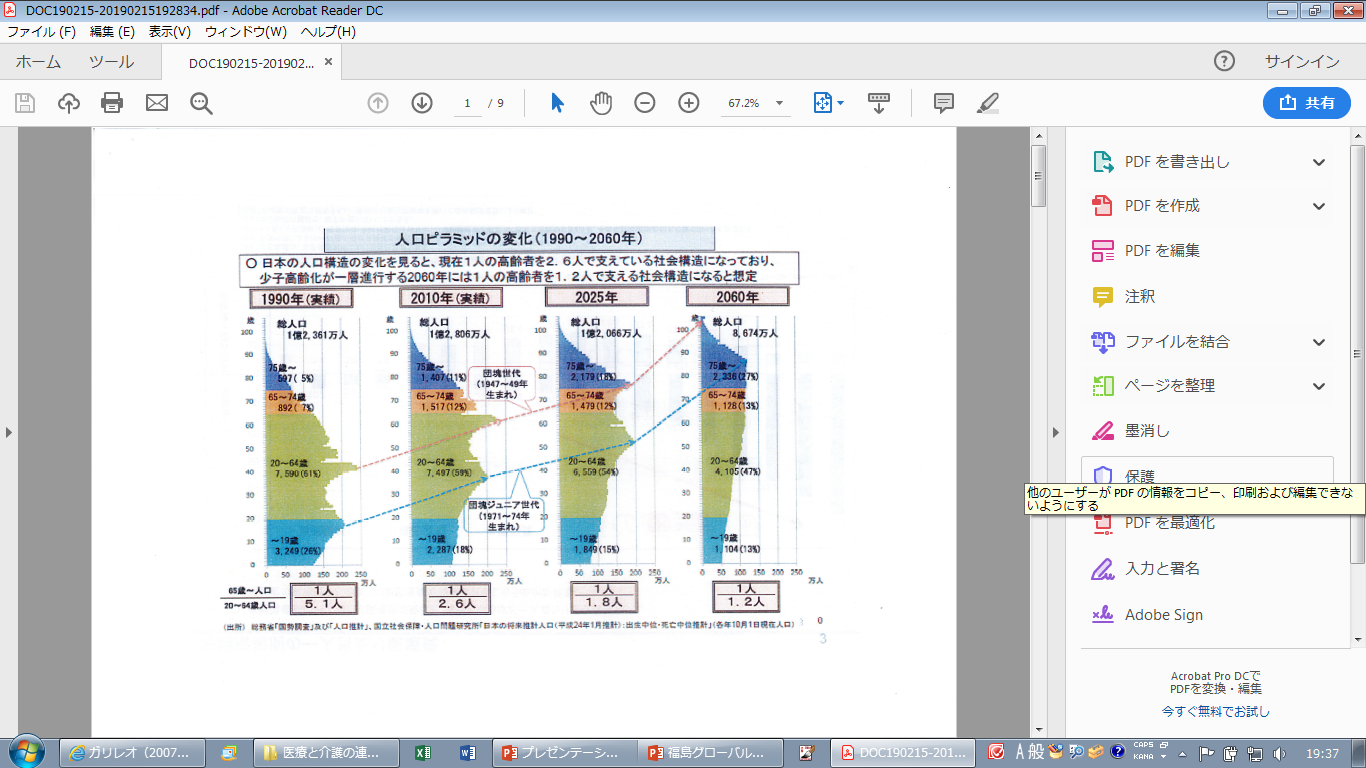 5
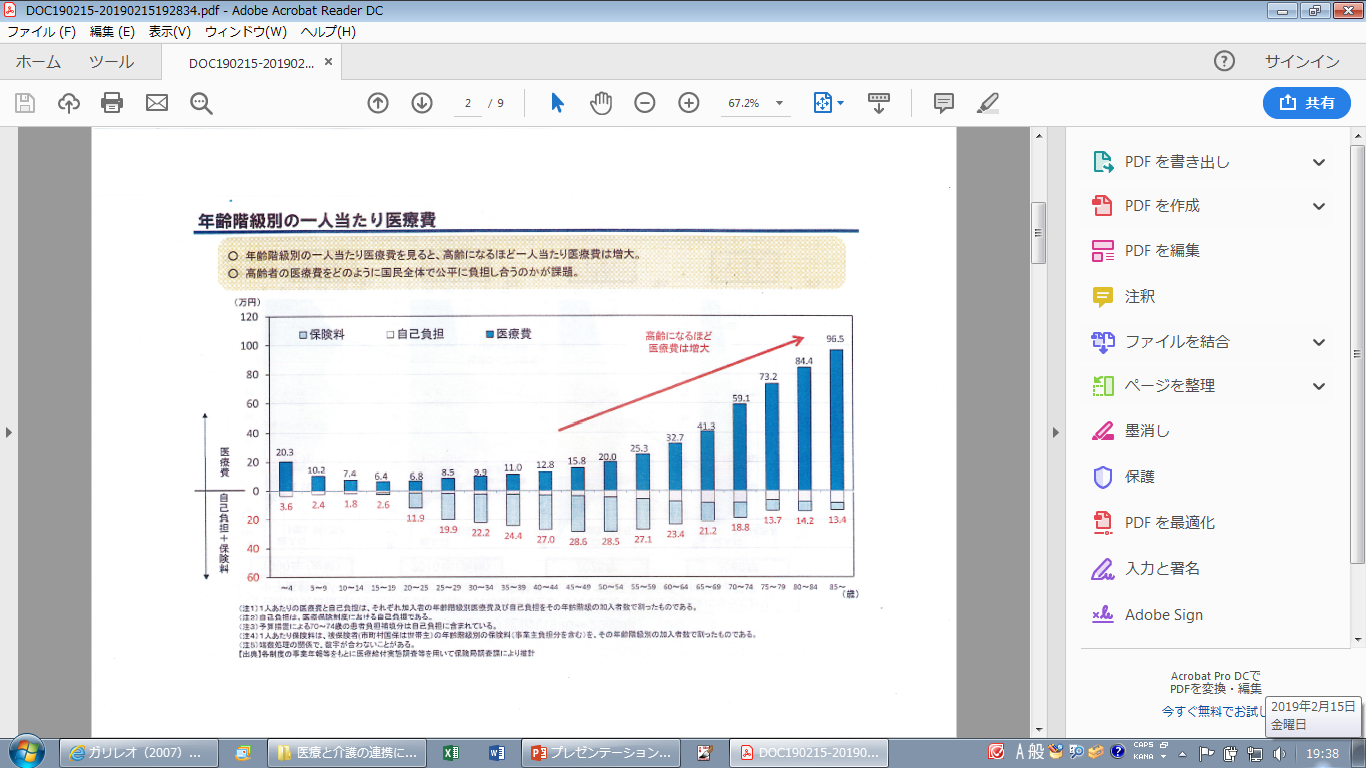 6
膨大する医療費抑制に向けての
国の施策
①消費税増税
②地域医療構想の策定
③地域包括ケアシステムの構築
④在宅医療の推進
7
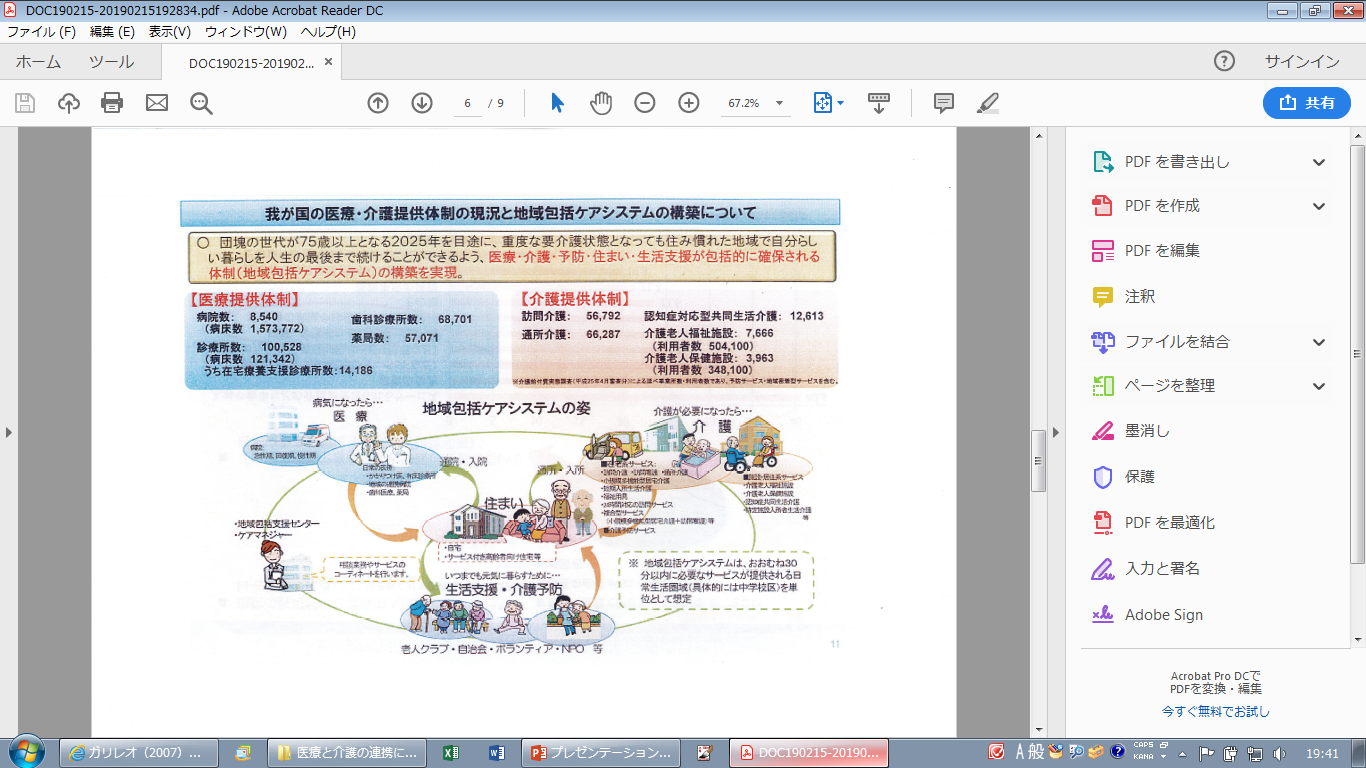 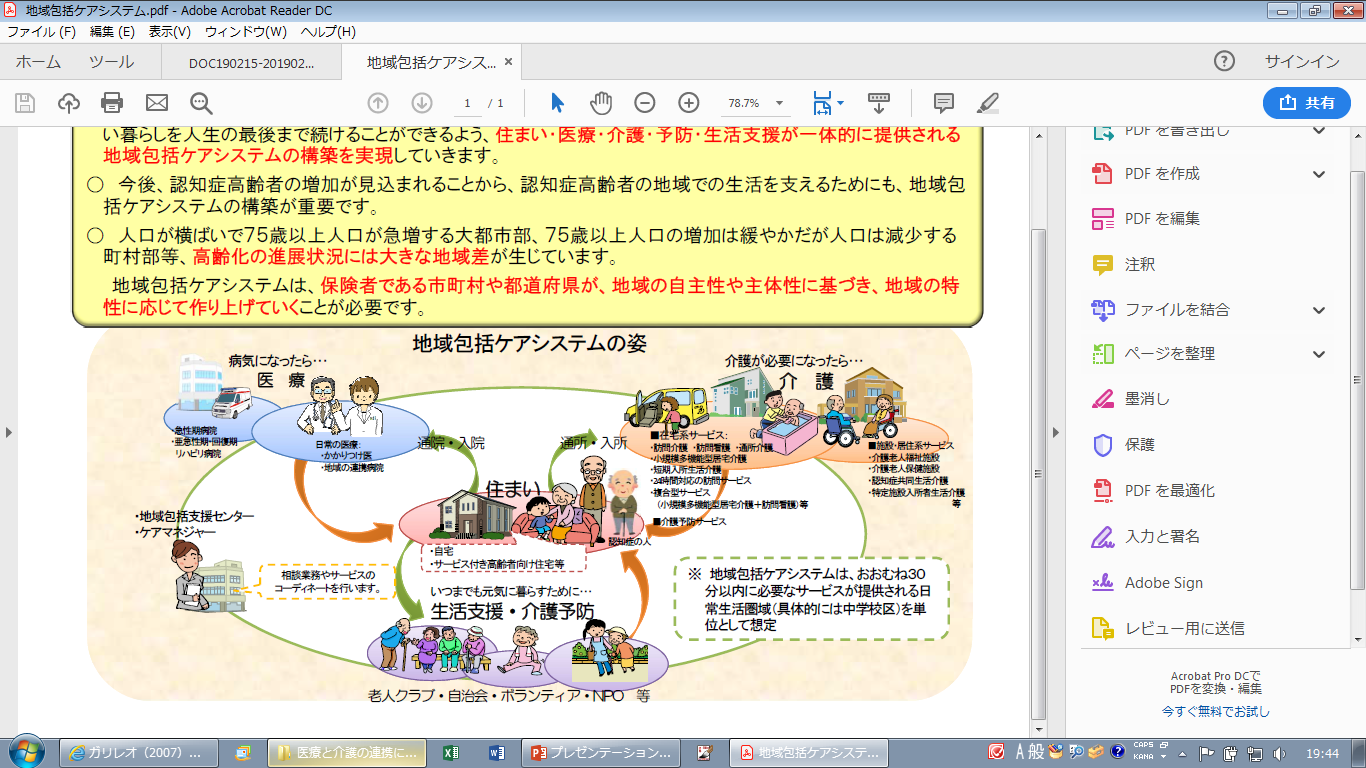 8
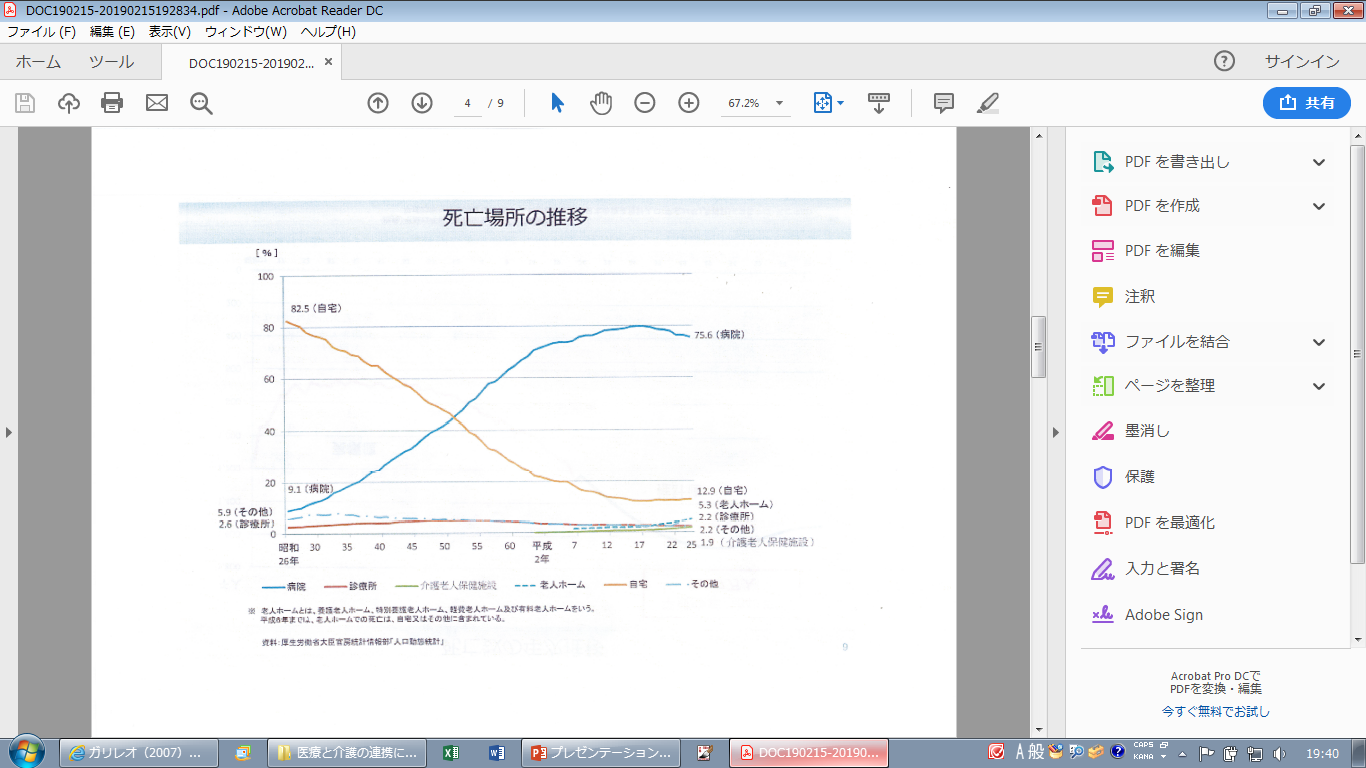 9
地域をひとつの病院と考える
10
地域を病院という枠組みで課題を抽出する
家は病室、道路は廊下
○急性期病院や回復期病院、療養病院などがある中、在宅医療は　“生活病院”
○患者さんや家族の生き方、生活の仕方に重点をおいた病院
○病院として取り組むことはたくさんある
　　　　　●医療機能評価　在宅現場で多く遭遇する病気や状態に対する専門性、“ひと”を診る
　　　　　●医療安全
　　　　　●プライバシー、個人情報
　　　　　●電子カルテ
　　　　　●防災　　　　　　　　　　　　　　　　　　　　　　　　　　　　　　　　　　　　　　　　　　　　　　　　　　などなど
○しかし現実的に、病院、診療所、在宅医療という緩やかな枠組みの
　 中では窮屈か
11
在宅医療が推進される以上
病院・施設での医療・介護・看護と
同等あるいはそれ以上の質が
担保されなければならない
12
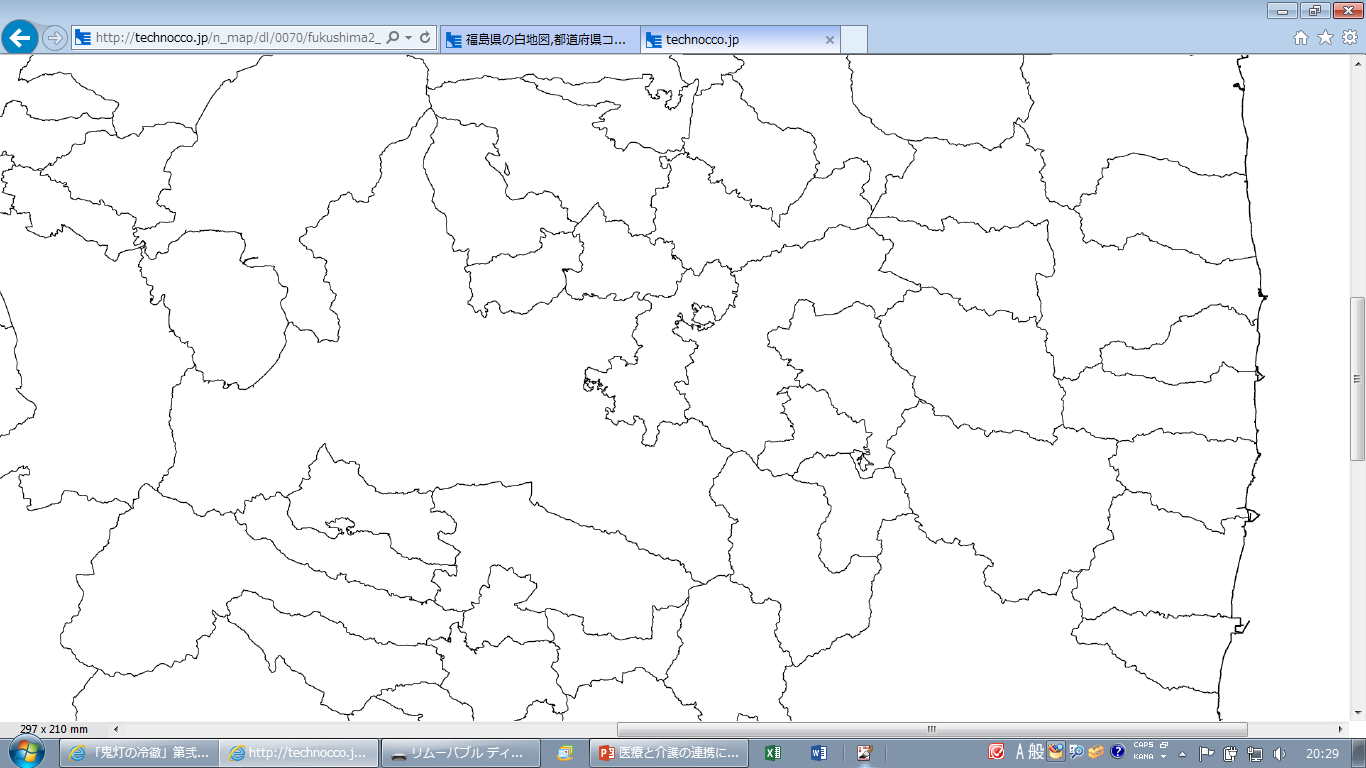 医療

看護

介護
医療

看護

介護
13
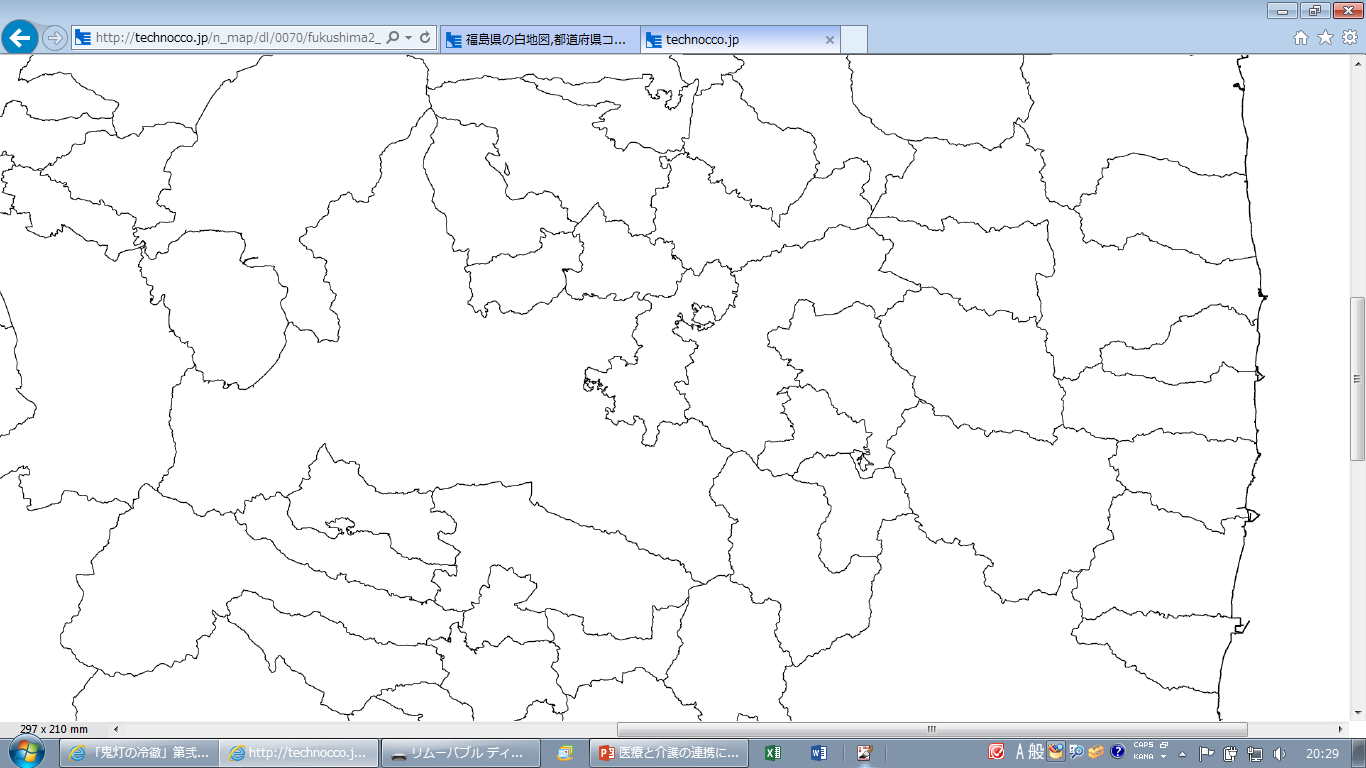 医療

看護

介護
医療

看護

介護
14
老人を蔑ろにする
国の施策には逆らえない！
これが健康寿命で
なくてはならない理由です
15
フレイル（虚弱：Frailty）
生活機能障害、要介護状態、
死亡などの転帰に陥り易い状態
16
フレイル予防 ３本柱
①栄　　養：しっかり食べましょう！
②運　　動：継続できる運動を見つけて
　　　　　　実行しましょう！
③社会参加：たくさんの人と交流を持ち
　　　　　　ましょう！
17
フレイル評価表
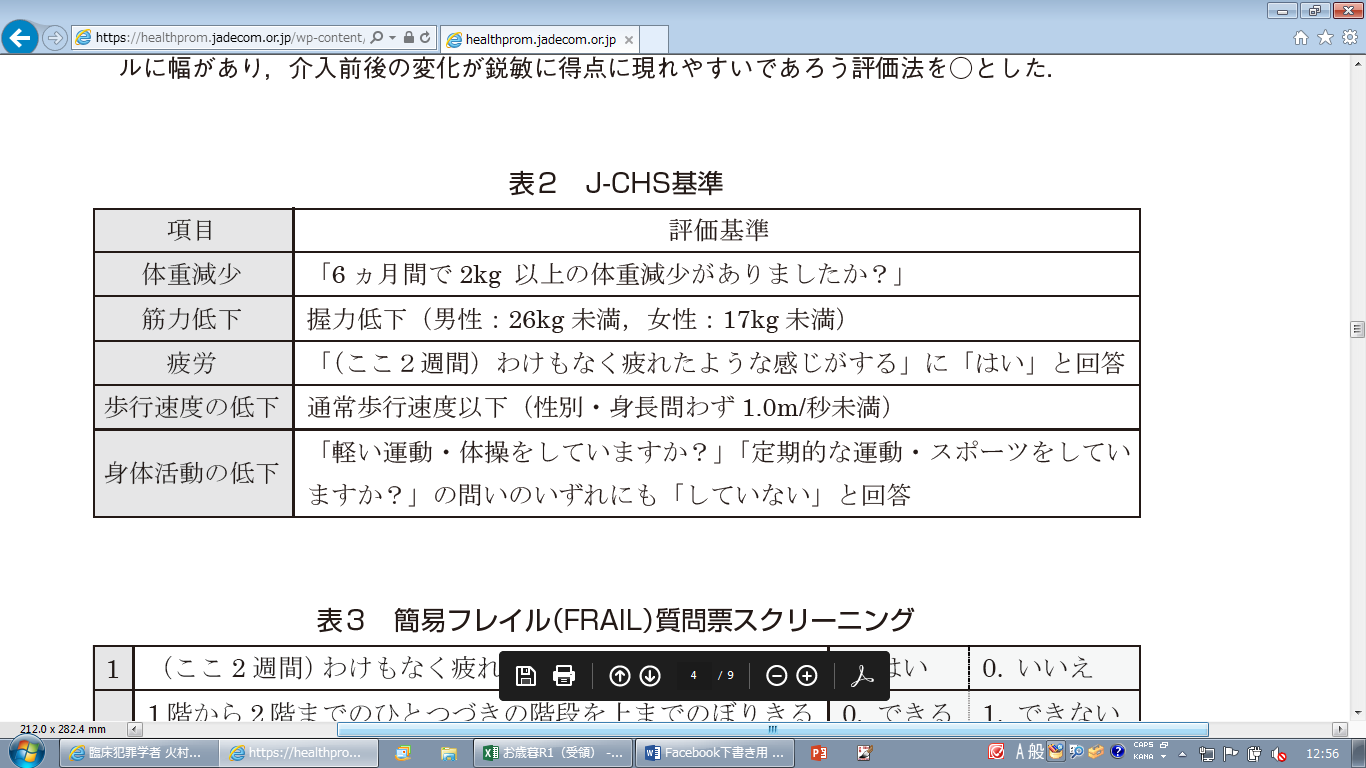 ※ヘルスプロモーション研究センター
18
指輪っかテスト
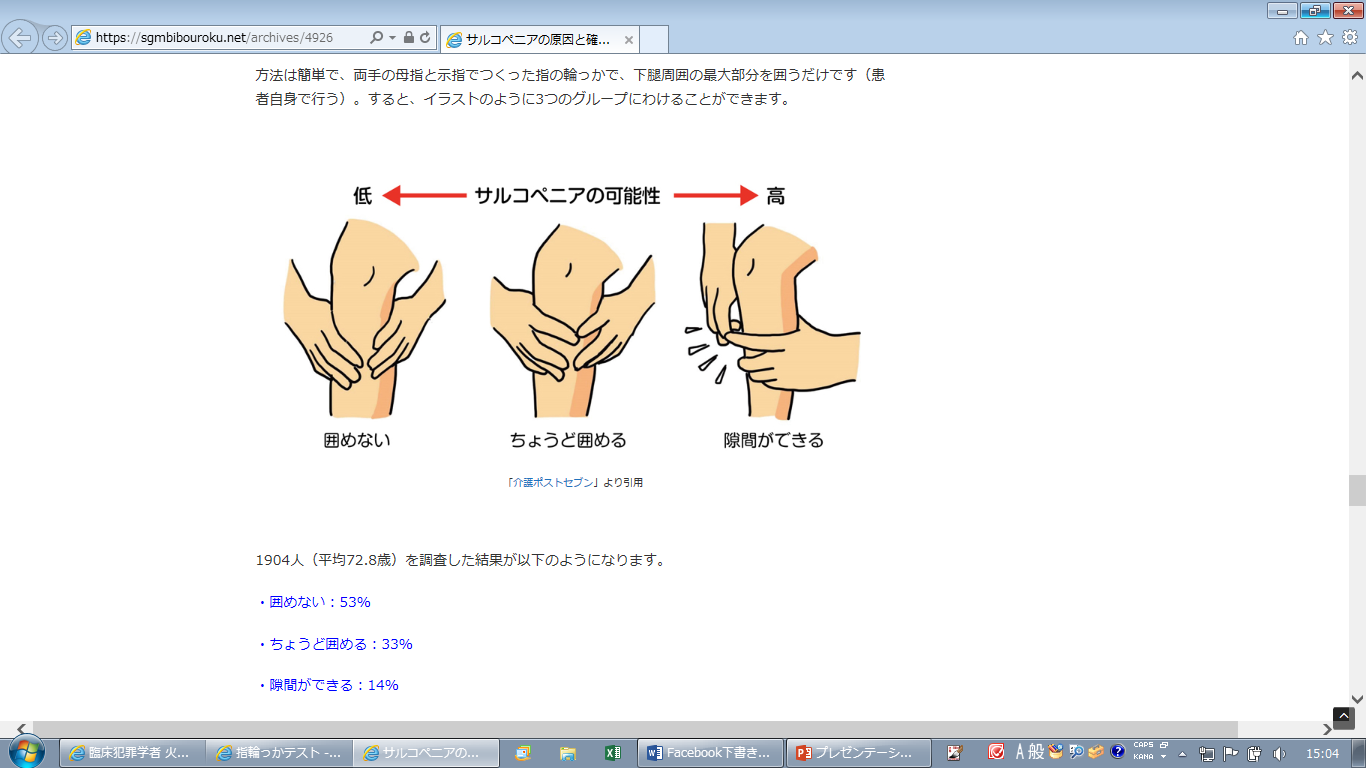 ※介護ポストセブンより引用
19
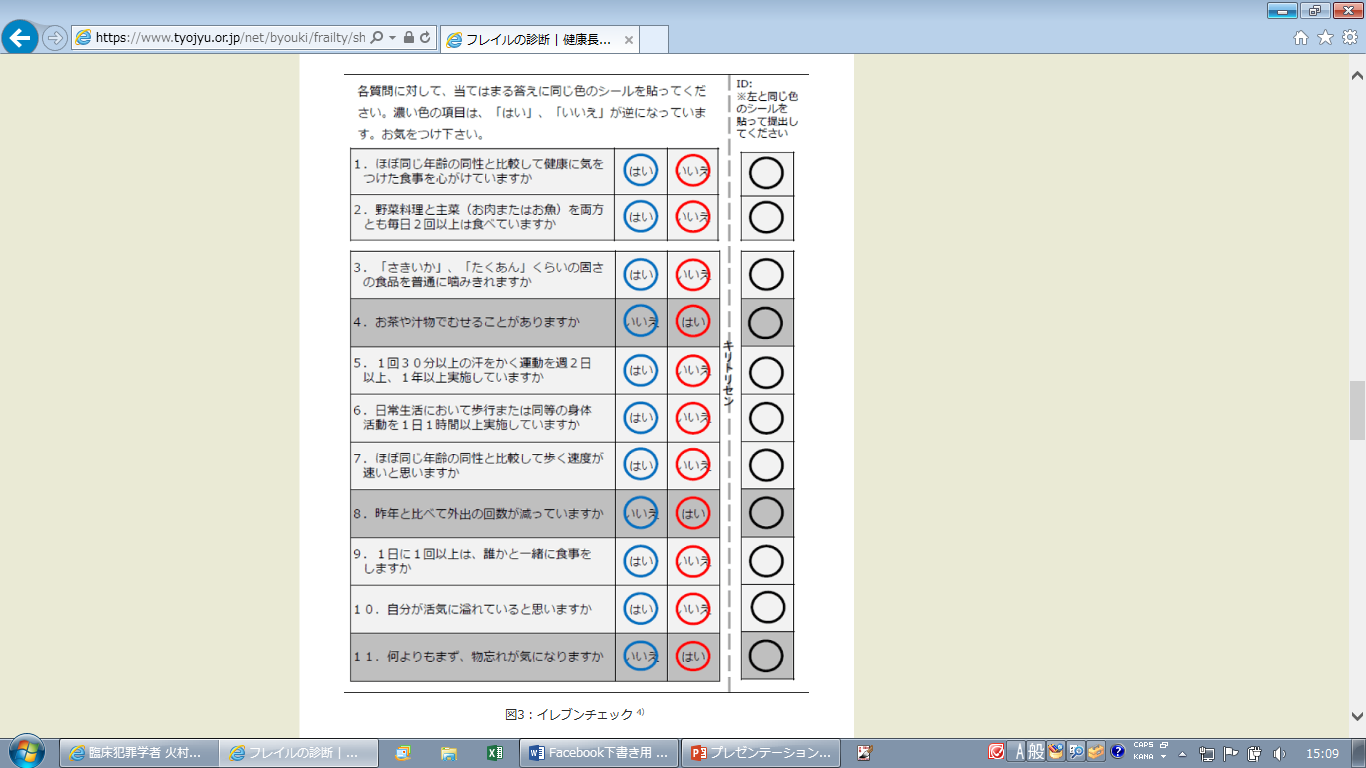 イレブン
　チェック
20
イレブンチェック
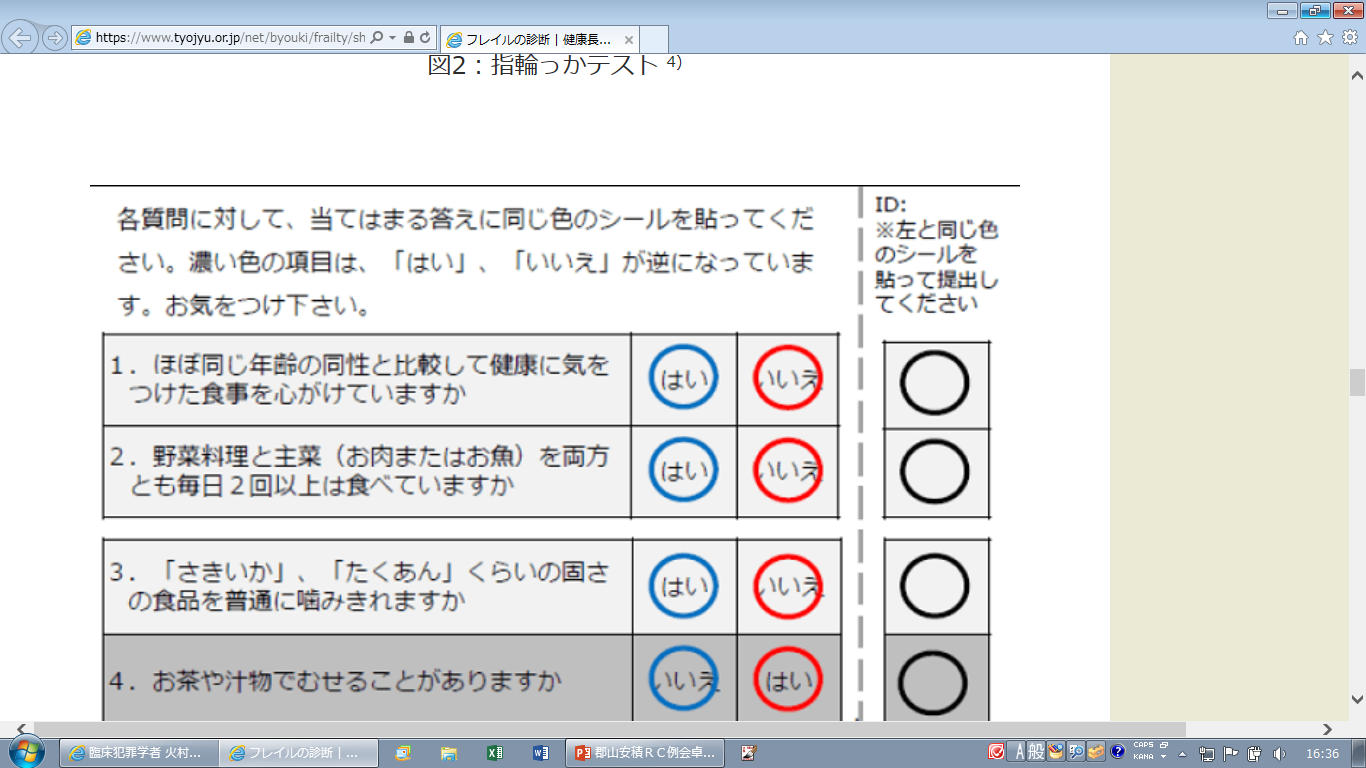 21
イレブンチェック
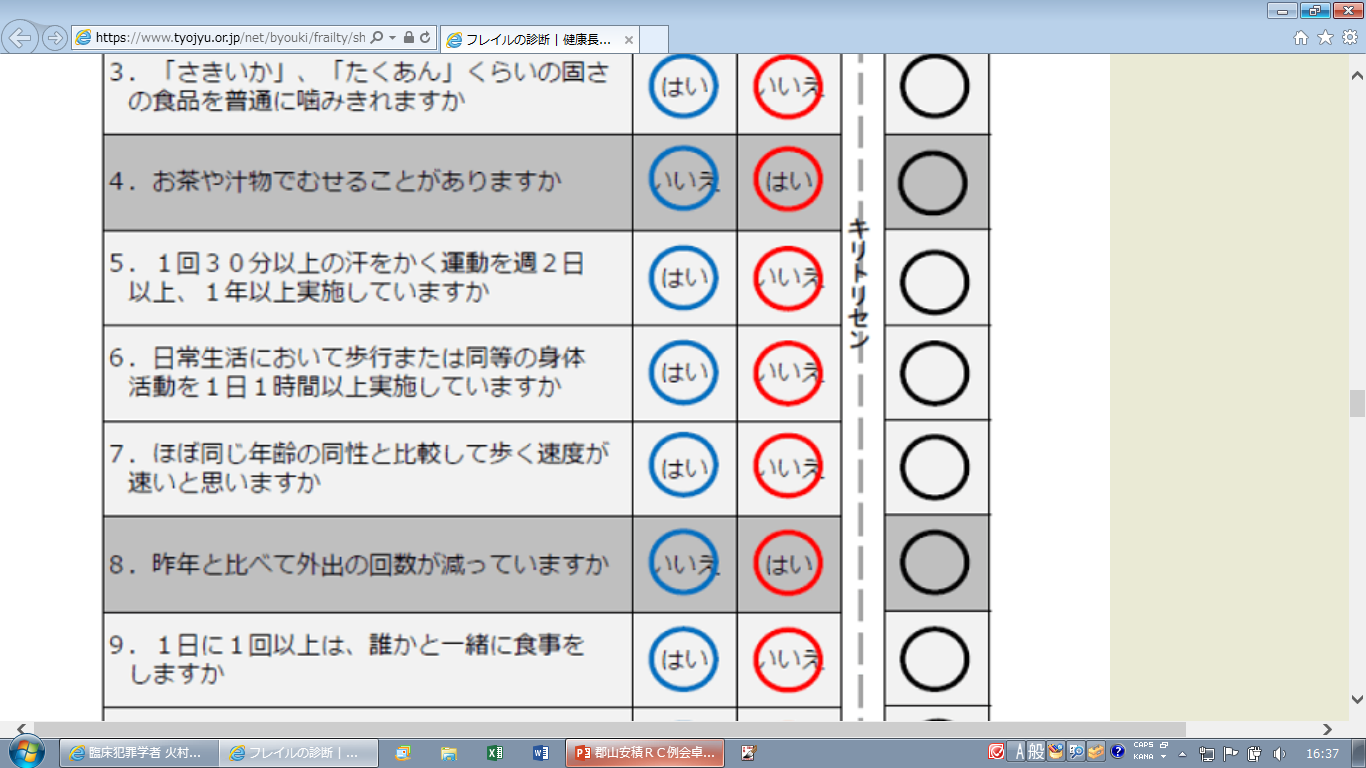 22
イレブンチェック
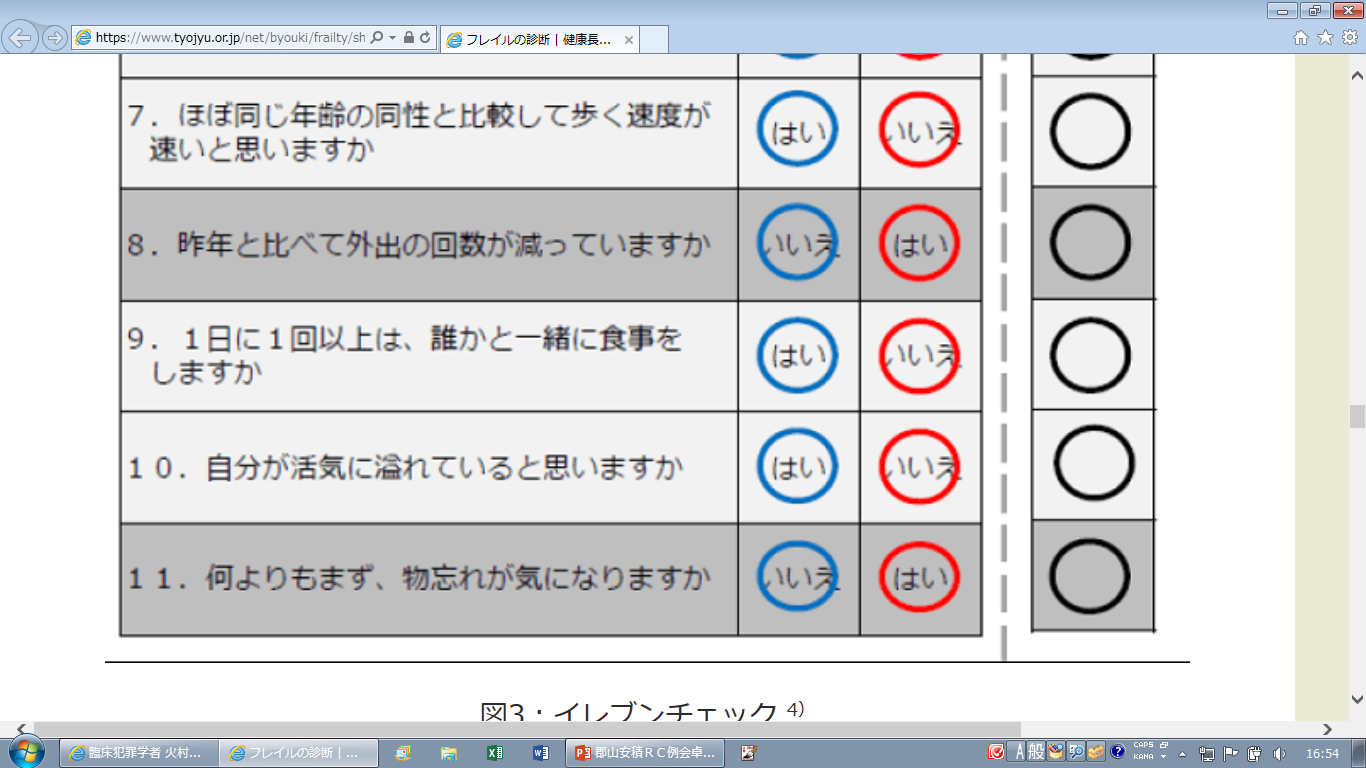 23